Projet A (Rambow Warrior)
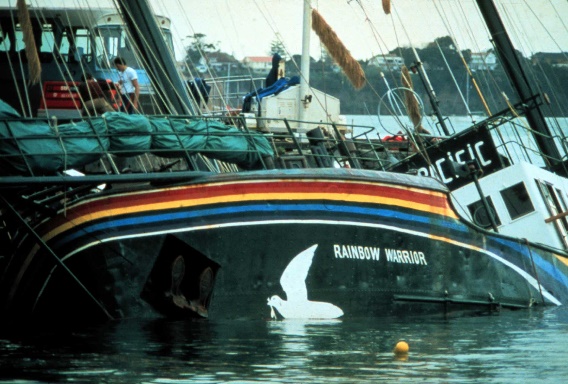 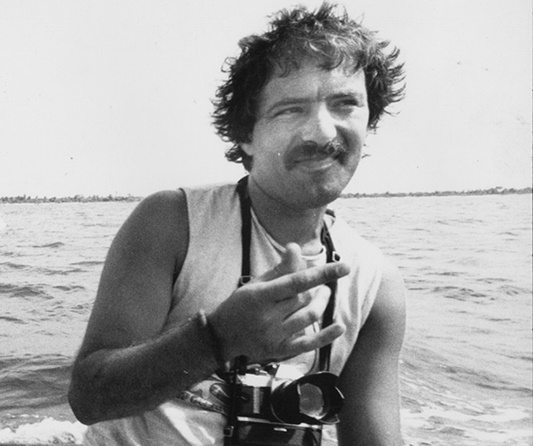 Où? : Aucklan,  Nouvelle-Zélande
Quand? : 10  juillet 1985
Quoi? : Explosion d’un bateau
Conséquence(s) : Mort de Fernando Pereira
Raison de la mort : Voulait aller chercher son appareil photo à la cave  
du bateau
Pays : France (Ils voulaient tester des armes nucléaires et Greenpeace voulait s'y interposer)  
Premier ministre 1 : Francois Mitterant
Premier ministre 2 : Laurent Fabius

Enquête : Démission de Charles Hernu  
Les services secrets voulaient saborder le navire.
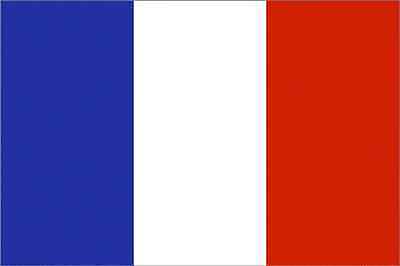 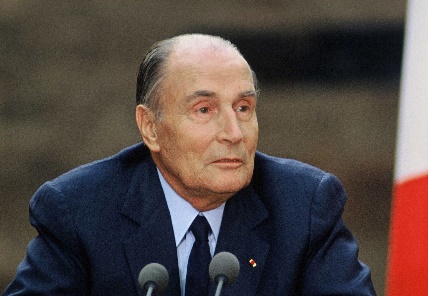 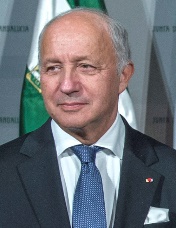